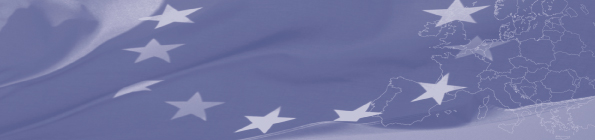 Заседание МКУР ЦА

Предложения по развитию ВИЭ в странах Центральной Азии

Булат Е. Есекин
Эксперт проекта ЕС «Центрально-Азиатская программа устойчивой энергии» (CASEP)


г. Ашгабад, Туркменистан
16-18 июня 2015 г.
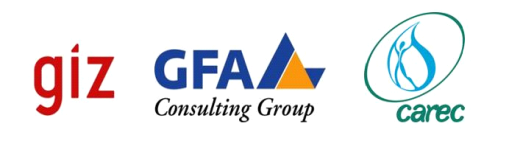 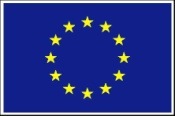 1
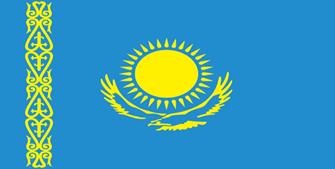 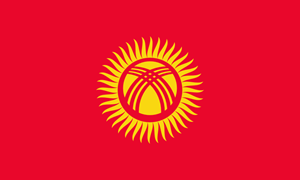 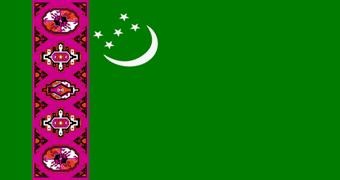 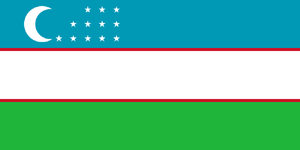 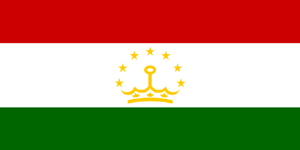 Основание для разработки: 




Решение МКУР № 4

«О повышении потенциала МКУР и его институтов в вопросах развития ВИЭ и ЭЭ»

г. Душанбе, 28 ноября 2014 г.
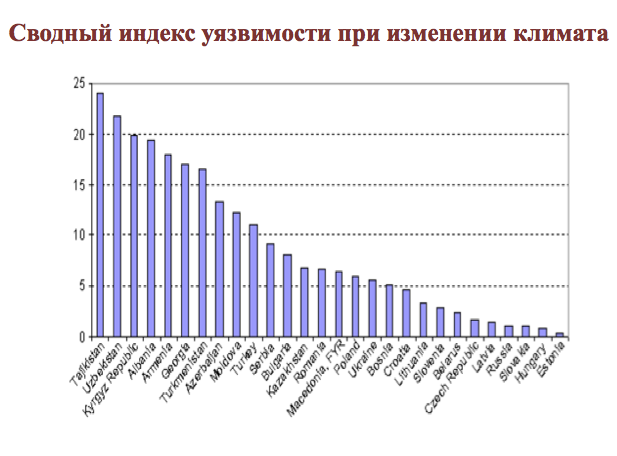 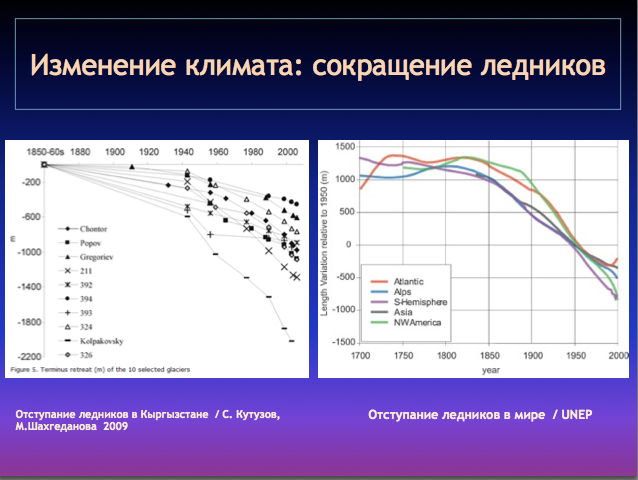 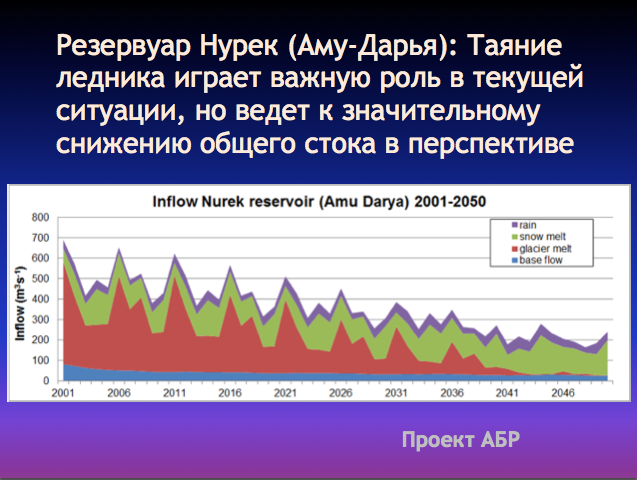 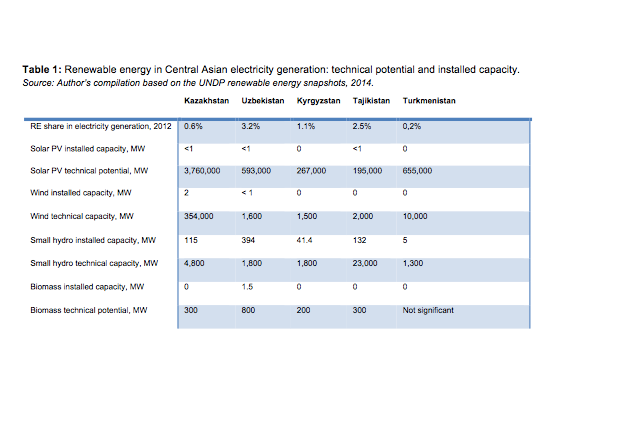 МКУР: сотрудничество в области ВИЭ и ЭЭ - 
выгоды для всех сторон

 Расширит возможности для обмена опытом и передачи наилучших практик и технологий

 Укрепит потенциал МКУР, РЦ и других партнеров для развития ВИЭ и ЭЭ

 Улучшит общие условия для для инвесторов

 Укрепит сотрудничество в регионе

 Внесет вклад в энергетическую безопасность, повышение уровня жизни населения,  а также в сохранение ОС и УР
ПРОЕКТ ПРОГРАММЫ СРЕДНЕСРОЧНЫХ ДЕЙСТВИЙ на 2015-2018 гг.
(предложение для обсуждения)
Обзор проектов области ВИЭ и ЭЭ в регионе Центральной Азии,
 (для последующего дополнения и уточнения)
9
Простейшие солнечные сушилки
в Таджикистане
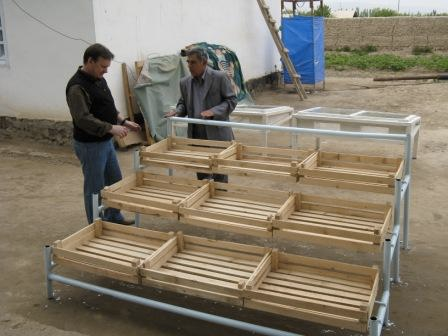 Не дорогие и не сложные, не требуют доступа к эл. энергии, создают занятость и рабочие места
Солнечные печи
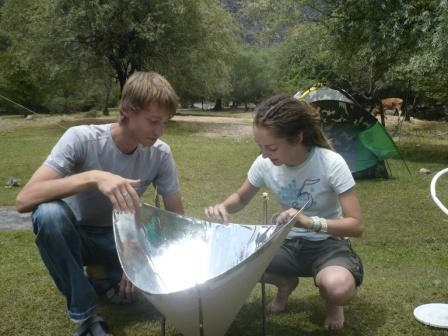 Для приготовления пищи, простые в использовании, дешевые
11
Отопительные печи, бездымные, непрерывного горения
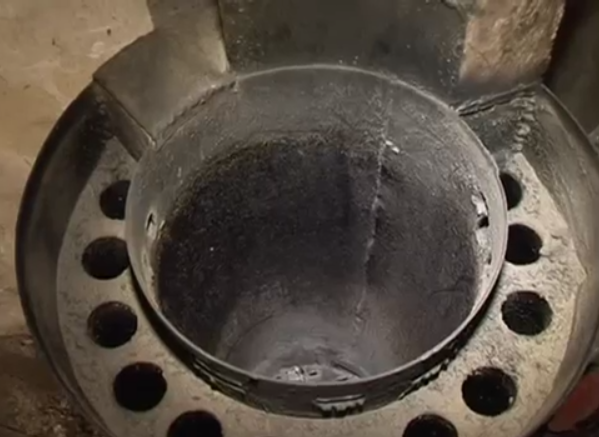 Для домов от 50 - 500 кв. м 
Стоимость от 450-1800 долл. Окупается за 1 год. 
Температура сгорания достигает 2000 С за счёт катализатора 
Котлы малой мощности: https://www.youtube.com/watch?v=yArLWwtrxus#t=23
Котлы большей мощности: www.youtube.com/watch?v=HoCGRjxRvVQ
Электроэнергия из эйхорнии
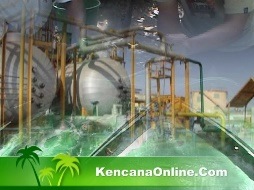 30 кв.м бассейна с эйхорнией хватает, чтобы полностью обогреть сельский дом и теплицу. Одна розетка эйхорнии за 50 суток дает до 1000 новых побегов. 1 гектар поверхности водоёма за сезон дает до 1500 т. зеленой массы. Эйхорния перерабатывает также иловые отложения: в течение одного сезона дно водоёма может быть очищено и углублено на 30-50 см. 
https://www.youtube.com/watch?v=dxhCKWWfH10
Доступные и эффективные проекты 
в области ВИЭ и ЭЭ это:
Практический и успешный опыт внедрения

Возможность широкого использования населением в условиях изменения климата

 Основа для региональной программы развития ВИЭ и ЭЭ

 Возможность для зеленого бизнеса и создания системы его поддержки через закупки, налоги, др. инструменты

 Возможности для взаимовыгодного партнерства с ЕС, другими международными партнерами

 Поддержка для занятости, экологии и здоровья

 Вклад в региональную безопасность ЦА
14
Членами Европейского Союза являются 27 стран-участниц, принявших решение о поэтапном объединении своих ноу-хау, ресурсов и направлений. На протяжении 50-летнего периода расширения Союза этим странам удалось совместными усилиями построить зону стабильности, демократии и устойчивого развития с сохранением культурного разнообразия, толерантности и свободы личности

В своей деятельности Евросоюз руководствуется стремлением обмениваться достижениями и ценностями с государствами и народами, не являющимися членами ЕC.
Спасибо за внимание!
более подробно о проекте и докладе:
 http://www.casepresee.org/
bulat.yessekin@gmail.com
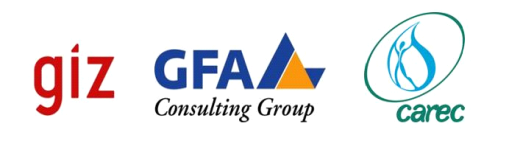 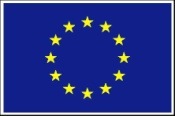